Tuesday Maths lesson
Problem solving using expanded column addition
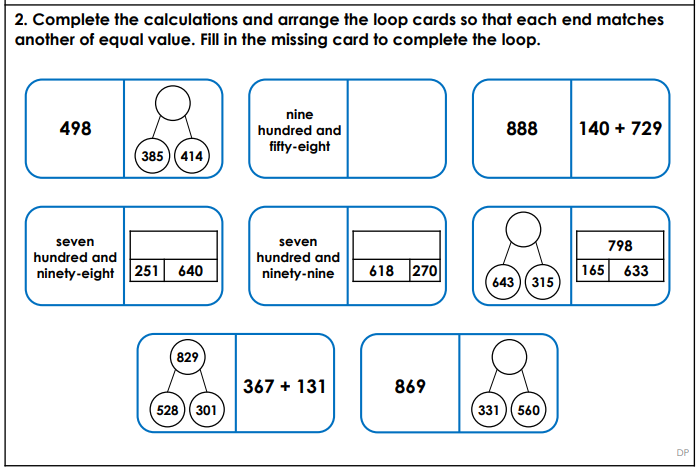